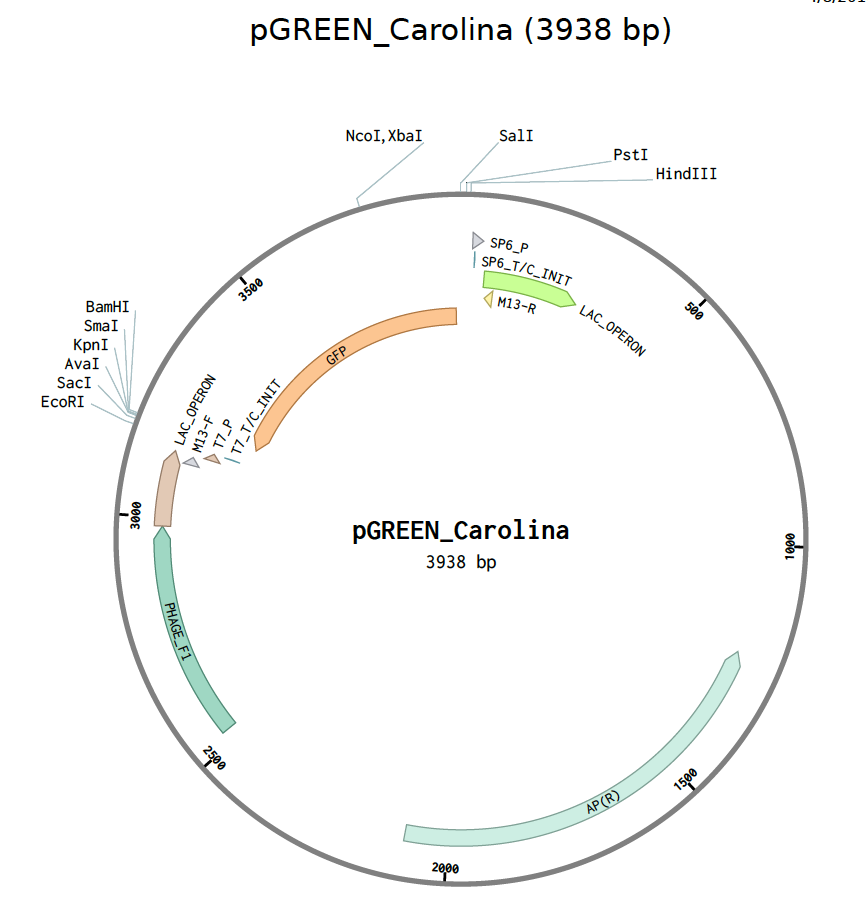 GFP Painting

GFP = Green Flourescent Protein

A gene isolated from a jellyfish

Glows green when UV light shines on it

Used as a reporter by biologists
Plasmid: circular DNA containing genes, used by biologists to move genes between organisms and manipulate DNA

Maintained within bacterial cell in many copies (E. coli K12)
Experiment:
1 LB plate, 1 inoculating loop
1 culture – E coli with pGREEN

Write message on plate
Paint culture on plate
Incubate at 37o Celsius overnight
Shine UV (ultraviolet light) on plate
Send picture
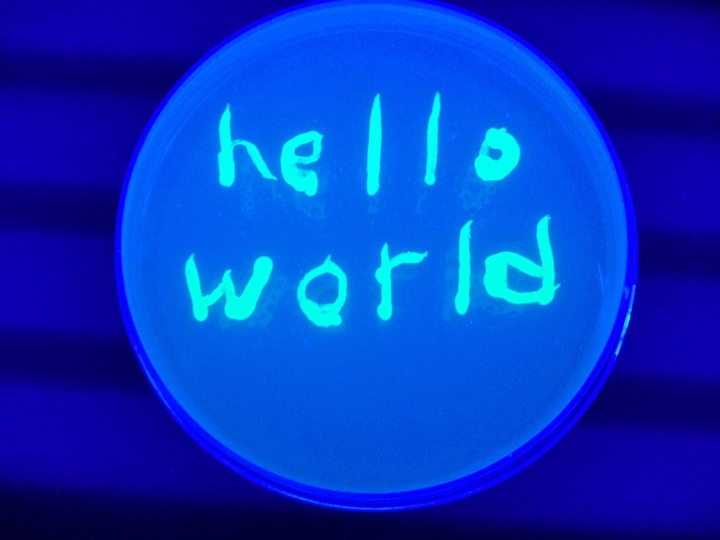 www.tridiybio.org